7 Ways to Integrate Games Into Your Science InstructionPresented by Ora D. TannerDoctoral Student, Instructional TechnologyUniversity of South Florida
Why Games?
“Few instructional methods engage similar levels of interest among learners or induce them to persist on tasks for as long as games do.”

(Tobias, 2014)
Kahoot
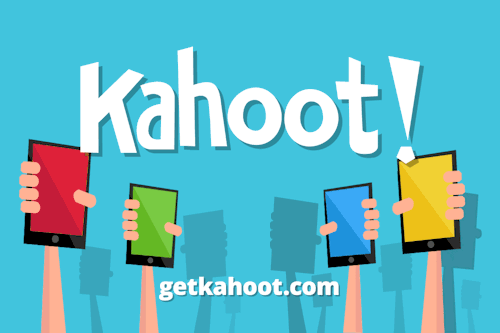 Credly.com
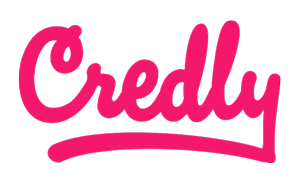 Brainrush.com
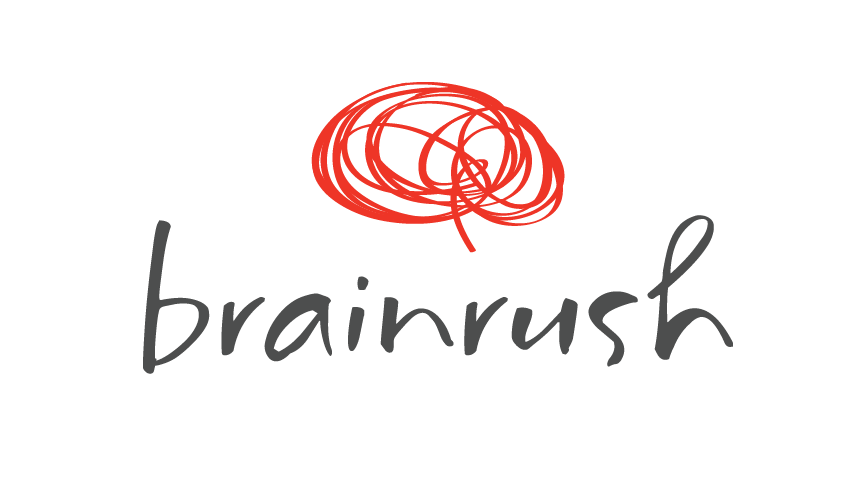 Quizlet.com
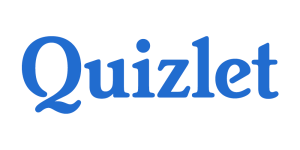 JeopardyLabs.com
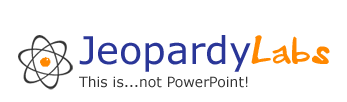 EDpuzzle
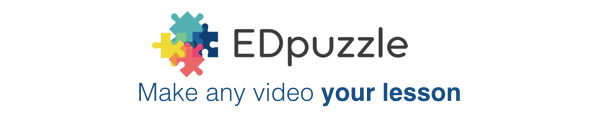 Gameslearningsociety.org
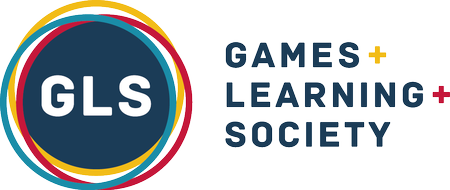 Barriers to Implementation
Insufficient time
Cost
Lack of tech resources
Do not know where to find high quality games
Do not know how to integrate them
Unfamiliar with technology
Do not align with curriculum
Thank you for your participation!
Ora D. Tanner
odtanner@mail.usf.edu